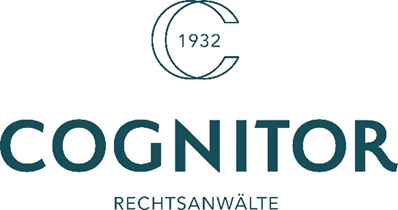 Revision der StPO
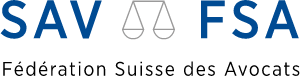 Inhalt des Referats
Teilnahmerecht
Untersuchungshaft – Beschwerderecht STA
restaurative Gerechtigkeit
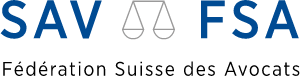 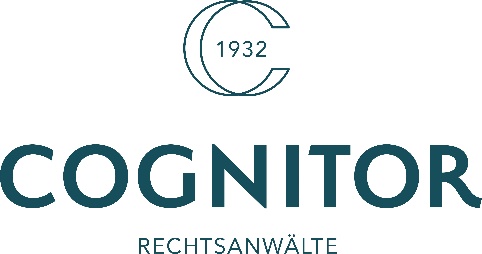 Revision?
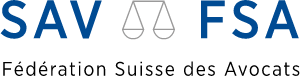 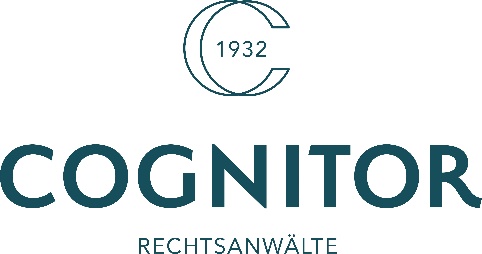 Was ändert sich?
Teilnahmerecht						NICHTS!
Untersuchungshaft: Beschwerderecht STA	 	KLARSTELLUNG! 	
restaurative Gerechtigkeit	 			NICHTS!
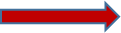 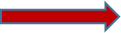 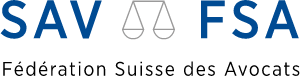 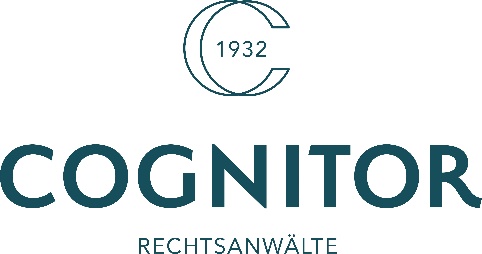 Sieg der Anwaltslobby!
NZZ vom 15.06.2022
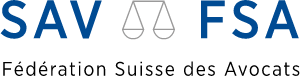 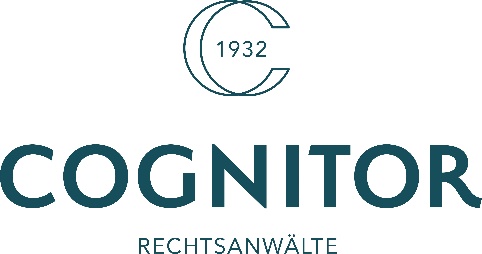 Was nun? Gleich zum Apéro?
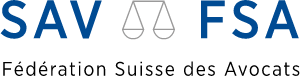 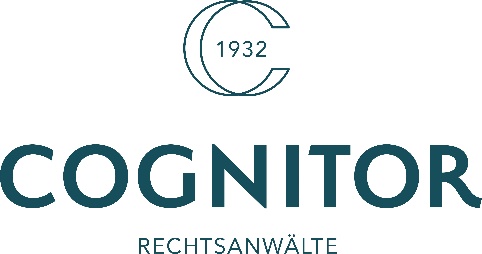 Teilnahmerecht
Art. 147 Abs. 1 StPO (aktuelle Fassung): 
«Die Parteien haben das Recht, bei Beweiserhebungen durch die Staatsanwaltschaft und die Gerichte anwesend zu sein und einvernommenen Personen Fragen zu stellen. (…)»
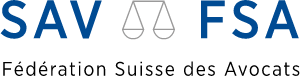 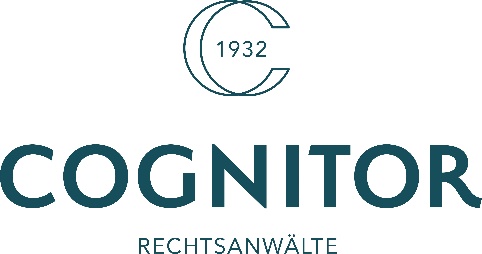 [Speaker Notes: Bereits kurz nach dem Inkrafttreten der Schweizerischen Strafprozessordnung (StPO) am 1. Januar 2011 wiesen kritische Stimmen aus der Praxis – wer? - auf problematische Aspekte einzelner Bestimmungen hin. 

Massvolle Einschränkung der Teilnahmerechte
Im Zentrum der öffentlichen Diskussionen standen von Beginn weg  die Teilnahmerechte in Strafverfahren. Das geltende Recht erlaubt es beschuldigten Personen, an allen Beweiserhebungen teilzunehmen, insbesondere auch an Einvernahmen von mitbeschuldigten Personen. Dies – so die Befürworter - sei problematisch, weil es der beschuldigten Person ermögliche, ihre Aussagen an jene anderer Personen anzupassen. Das könne dazu führen, dass in einem Verfahren mit mehreren beschuldigten Personen einzelne bevorteilt würden.
In der Vernehmlassung war die vom Bundesrat vorgeschlagene neue Regelung umstritten. Die Kritik wurde berücksichtigt und die Regelung angepasst. Künftig soll das Teilnahmerecht einer beschuldigten Person so lange eingeschränkt werden können, bis sie sich selber zum Gegenstand der Einvernahme geäussert hat. Weil diese Teilnahmerechte einen wichtigen Ausgleich zur strukturell starken Stellung der Staatsanwaltschaft bilden, werden sie aber nicht auf das von der Europäischen Menschenrechtskonvention garantierte Minimum reduziert, wie dies in der Vernehmlassung vereinzelt gefordert wurde.]
Teilnahmerecht Revisionsbestrebung I
Art. 147a StPO (Vorschlag Bundesrat):  
«Die Staatsanwaltschaft kann die beschuldigte Person von einer Einvernahme ausschliessen, solange sich die beschuldigte Person zum Gegenstand der Einvernahme nicht einlässlich geäussert hat.

Der Ausschluss gilt auch für die Verteidigung.»


NR: abgelehnt, SR: zugestimmt, dann neuer Vorschlag
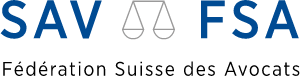 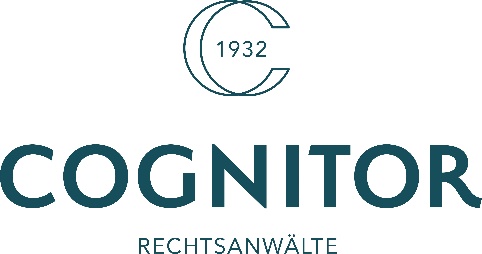 [Speaker Notes: Faires Verfahren garantiert
Ausgleich zu Stärkung STA 
«einlässliche» Aussage: 
Sich einlässlich zu äussern, sei für Unschuldige schwierig, da sie nicht mehr sagen könnten, als dass sie unschuldig seien, gab Philipp Matthias Bregy (CVP/VS) zu bedenken. Die Einschränkung bedeute für Beschuldigte, dass auf sie ihr Recht, die Aussage zu verweigern, verzichten müssten, um ihr Recht auf Teilnahme am Verfahren wahrnehmen zu können, sagte Elisabeth Schneider Schüttel (SP/FR).
Was, wenn Boss der Bande anwesend ist?

Ständerat ursprünglich den Revisionsbestrebungen zugestimmt, wollte Teilnahmerechte einschränken (29 zu 9 Stimmen, 3 Enthaltungen), Nationalrat wollte Teilnahmerecht nicht einschränken, Ständerat zog zurück (um Vorlage nicht zu gefährden). Letztes Wort somit evtl. noch nicht gesprochen. 
"Wie würden wohl die 'Tatort'-Kommissare Batic und Leitmayr diese Verhöre führen?", fragte Heidi Z'Graggen (FDP/UR). "Sicher nicht, wenn alle Beschuldigten im Raum wären." Insbesondere, wenn hinten im Raum der Bandenchef sitze. Bei einer solchen Konstellation Widersprüche beziehungsweise die Wahrheit zu finden, sei quasi unmöglich.]
Teilnahmerecht Revisionsbestrebung II
Art. 147a StPO (Ständerat):
«Die Staatsanwaltschaft kann die beschuldigte Person von der ersten Einvernahme einer mitbeschuldigten Person ausschliessen, sofern die beschuldigte Person ausserhalb des Haftverfahrens noch nicht einvernommen worden ist.»
(…)Diese Einvernahme ausserhalb des Haftverfahrens hat unverzüglich, bei angeordneter Untersuchungshaft innert 10 Tagen, zu erfolgen.»
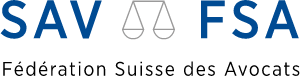 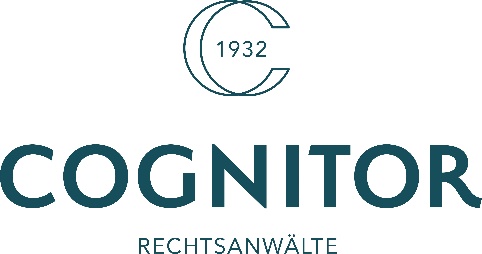 [Speaker Notes: Faires Verfahren garantiert
Ausgleich zu Stärkung STA 
«einlässliche» Aussage: 
Sich einlässlich zu äussern, sei für Unschuldige schwierig, da sie nicht mehr sagen könnten, als dass sie unschuldig seien, gab Philipp Matthias Bregy (CVP/VS) zu bedenken. Die Einschränkung bedeute für Beschuldigte, dass auf sie ihr Recht, die Aussage zu verweigern, verzichten müssten, um ihr Recht auf Teilnahme am Verfahren wahrnehmen zu können, sagte Elisabeth Schneider Schüttel (SP/FR).
Was, wenn Boss der Bande anwesend ist?

Ständerat ursprünglich den Revisionsbestrebungen zugestimmt, wollte Teilnahmerechte einschränken (29 zu 9 Stimmen, 3 Enthaltungen), Nationalrat wollte Teilnahmerecht nicht einschränken, Ständerat zog zurück (um Vorlage nicht zu gefährden). Letztes Wort somit evtl. noch nicht gesprochen. 
"Wie würden wohl die 'Tatort'-Kommissare Batic und Leitmayr diese Verhöre führen?", fragte Heidi Z'Graggen (FDP/UR). "Sicher nicht, wenn alle Beschuldigten im Raum wären." Insbesondere, wenn hinten im Raum der Bandenchef sitze. Bei einer solchen Konstellation Widersprüche beziehungsweise die Wahrheit zu finden, sei quasi unmöglich.]
Teilnahmerecht Revisionsbestrebung III
Art. 147a StPO (Ständerat)
«Die Staatsanwaltschaft kann die beschuldigte Person von der ersten Einvernahme einer mitbeschuldigten Person ausschliessen. Die beschuldigte Person darf nicht ausgeschlossen werden, wenn sie selber  ausserhalb des Haftverfahrens bereits einvernommen worden ist.

Der Ausschluss gilt auch für die Verteidigung.»
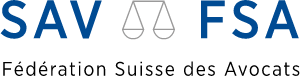 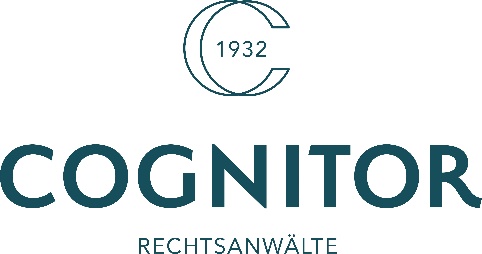 [Speaker Notes: Faires Verfahren garantiert
Ausgleich zu Stärkung STA 
«einlässliche» Aussage: 
Sich einlässlich zu äussern, sei für Unschuldige schwierig, da sie nicht mehr sagen könnten, als dass sie unschuldig seien, gab Philipp Matthias Bregy (CVP/VS) zu bedenken. Die Einschränkung bedeute für Beschuldigte, dass auf sie ihr Recht, die Aussage zu verweigern, verzichten müssten, um ihr Recht auf Teilnahme am Verfahren wahrnehmen zu können, sagte Elisabeth Schneider Schüttel (SP/FR).
Was, wenn Boss der Bande anwesend ist?

Ständerat ursprünglich den Revisionsbestrebungen zugestimmt, wollte Teilnahmerechte einschränken (29 zu 9 Stimmen, 3 Enthaltungen), Nationalrat wollte Teilnahmerecht nicht einschränken, Ständerat zog zurück (um Vorlage nicht zu gefährden). Letztes Wort somit evtl. noch nicht gesprochen. 
"Wie würden wohl die 'Tatort'-Kommissare Batic und Leitmayr diese Verhöre führen?", fragte Heidi Z'Graggen (FDP/UR). "Sicher nicht, wenn alle Beschuldigten im Raum wären." Insbesondere, wenn hinten im Raum der Bandenchef sitze. Bei einer solchen Konstellation Widersprüche beziehungsweise die Wahrheit zu finden, sei quasi unmöglich.]
Teilnahmerecht: Ergebnis der Revision
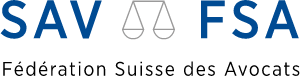 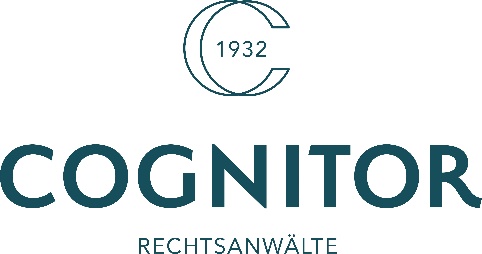 [Speaker Notes: Hat man wirklich etwas gewonnen? Ja und nein!
«einlässlich» heikel, nicht dabei sein bei Ersteinvernahme wäre evtl. mehr als jetzt. 

Vor Revision schon wieder unklar.]
Teilnahmerecht – es bleibt wie es ist!
Art. 147 Abs. 1 StPO (aktuelle Fassung): 
«Die Parteien haben das Recht, bei Beweiserhebungen durch die Staatsanwaltschaft und die Gerichte anwesend zu sein und einvernommenen Personen Fragen zu stellen. (…)»
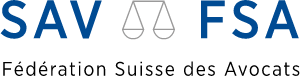 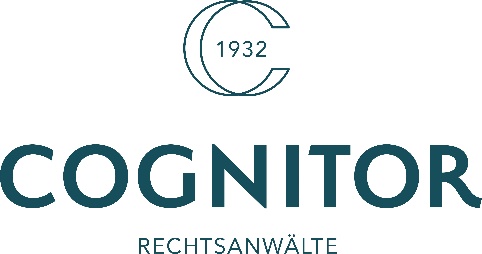 [Speaker Notes: Bereits kurz nach dem Inkrafttreten der Schweizerischen Strafprozessordnung (StPO) am 1. Januar 2011 wiesen kritische Stimmen aus der Praxis – wer? - auf problematische Aspekte einzelner Bestimmungen hin. 

Massvolle Einschränkung der Teilnahmerechte
Im Zentrum der öffentlichen Diskussionen standen von Beginn weg  die Teilnahmerechte in Strafverfahren. Das geltende Recht erlaubt es beschuldigten Personen, an allen Beweiserhebungen teilzunehmen, insbesondere auch an Einvernahmen von mitbeschuldigten Personen. Dies – so die Befürworter - sei problematisch, weil es der beschuldigten Person ermögliche, ihre Aussagen an jene anderer Personen anzupassen. Das könne dazu führen, dass in einem Verfahren mit mehreren beschuldigten Personen einzelne bevorteilt würden.
In der Vernehmlassung war die vom Bundesrat vorgeschlagene neue Regelung umstritten. Die Kritik wurde berücksichtigt und die Regelung angepasst. Künftig soll das Teilnahmerecht einer beschuldigten Person so lange eingeschränkt werden können, bis sie sich selber zum Gegenstand der Einvernahme geäussert hat. Weil diese Teilnahmerechte einen wichtigen Ausgleich zur strukturell starken Stellung der Staatsanwaltschaft bilden, werden sie aber nicht auf das von der Europäischen Menschenrechtskonvention garantierte Minimum reduziert, wie dies in der Vernehmlassung vereinzelt gefordert wurde.]
Akteneinsicht
Art. 101 StPO (aktuelle Fassung):
«Die Parteien können spätestens nach der ersten Einvernahme der beschuldigten Person und der Erhebung der übrigen wichtigsten Beweise durch die Staatsanwaltschaft die Akten des Strafverfahrens einsehen; (…)»
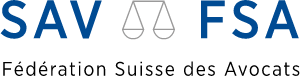 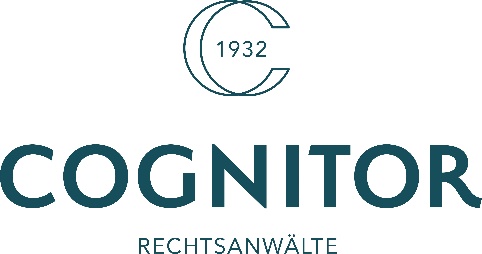 Akteneinsicht Revisionsbestrebungen
Art. 101bis StPO
«Wurde die beschuldigte Person nach Artikel 147a von einer Einvernahme ausgeschlossen, so kann ihr und ihrer Verteidigung die Einsicht in das Protokoll dieser Einvernahme verweigert werden, bis sie aufgefordert wurde, sich zu den Aussagen der einvernommenen Person zu äussern.»
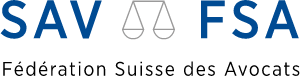 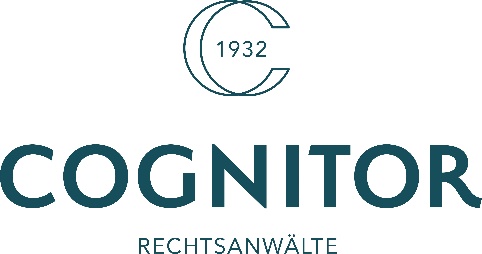 Untersuchungshaft: Beschwerderecht STA
Art. 222 StPO (aktuelle Fassung): 
«Die verhaftete Person kann Entscheide über die Anordnung, die Verlängerung und die Aufhebung der Untersuchungs- oder Sicherheitshaft bei der Beschwerdeinstanz anfechten. (…)»
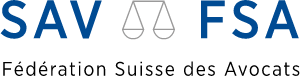 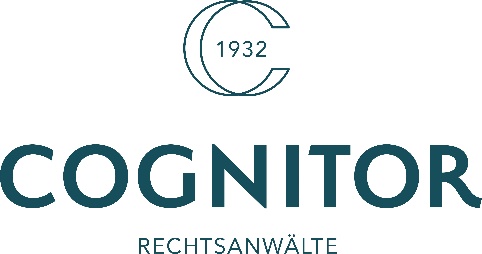 [Speaker Notes: Nicht durchgedrungen ist der Bundesrat auch mit dem Beschwerderecht für Staatsanwältinnen und Staatsanwälte gegen Nichtanordnung, Nichtverlängerung und Aufhebung einer Untersuchungs- oder Sicherheitshaft. Die Mehrheit der RK-N wollte dieses Recht allein für Beschuldigte und setzte sich durch.

Umstritten bis zuletzt war auch das vom Bundesrat beantragte Rekursrecht der Staatsanwaltschaft gegen Entscheide von Haftrichtern und -richterinnen. Nach dem Willen des Ständerats sollte die Anklage innert sechs Stunden Einsprache erheben können, wenn das Haftgericht beispielsweise ihren Antrag auf Haftverlängerung ablehnt.
Der Nationalrat lehnte das ab, weil es gegen die Europäische Menschenrechtskonvention verstösst. Zudem gehe es nicht an, dass die Staatsanwaltschaft durch die aufschiebende Wirkung einen negativen beschiedenen Antrag auf Haftverlängerung praktisch aus eigener Kraft aufheben könne. Auch hier folgte der Ständerat nun dem Nationalrat.
Neu geregelt wird auch der Umgang mit DNA-Profilen. Profile sollen nicht nur zur Aufklärung jener Delikte erstellt und gespeichert werden dürfen, um derentwillen das Verfahren geführt wird. Sie sollen auch zur Aufklärung früherer oder künftiger Taten verwendet werden können, wenn "konkrete Anhaltspunkte" dafür bestehen.]
BGE 137 IV 22
Beschwerderecht der Staatsanwaltschaft, weil 
doppelter Instanzenzug,
Zweiteilung vermieden werden soll, wenn beschuldigte Person und Staatsanwaltschaft Rechtsmittel ergreifen,
öffentliches Interesse
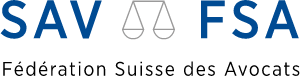 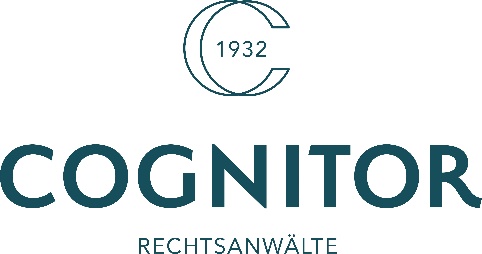 Beschwerderecht STA Revisionsbestrebungen
Art. 222 StPO (Bundesrat): 
«Die verhaftete Person kann Entscheide über die Anordnung, die Verlängerung und die Aufhebung der Untersuchungs- oder Sicherheitshaft bei der Beschwerdeinstanz anfechten. (…)

Die Staatsanwaltschaft kann Entscheide über die Nichtanordnung, die Nichtverlängerung und die Aufhebung der Untersuchungs- oder Sicherheitshaft bei der Beschwerdeinstanz anfechten.»
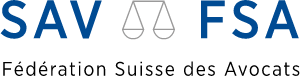 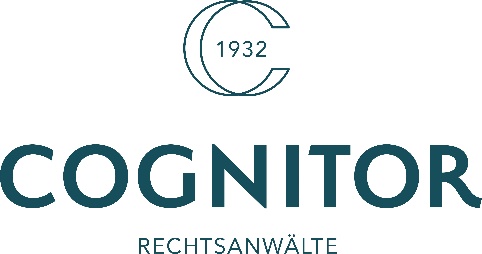 [Speaker Notes: Nicht durchgedrungen ist der Bundesrat auch mit dem Beschwerderecht für Staatsanwältinnen und Staatsanwälte gegen Nichtanordnung, Nichtverlängerung und Aufhebung einer Untersuchungs- oder Sicherheitshaft. Die Mehrheit der RK-N wollte dieses Recht allein für Beschuldigte und setzte sich durch.

Umstritten bis zuletzt war auch das vom Bundesrat beantragte Rekursrecht der Staatsanwaltschaft gegen Entscheide von Haftrichtern und -richterinnen. Nach dem Willen des Ständerats sollte die Anklage innert sechs Stunden Einsprache erheben können, wenn das Haftgericht beispielsweise ihren Antrag auf Haftverlängerung ablehnt.
Der Nationalrat lehnte das ab, weil es gegen die Europäische Menschenrechtskonvention verstösst. Zudem gehe es nicht an, dass die Staatsanwaltschaft durch die aufschiebende Wirkung einen negativen beschiedenen Antrag auf Haftverlängerung praktisch aus eigener Kraft aufheben könne. Auch hier folgte der Ständerat nun dem Nationalrat.
Neu geregelt wird auch der Umgang mit DNA-Profilen. Profile sollen nicht nur zur Aufklärung jener Delikte erstellt und gespeichert werden dürfen, um derentwillen das Verfahren geführt wird. Sie sollen auch zur Aufklärung früherer oder künftiger Taten verwendet werden können, wenn "konkrete Anhaltspunkte" dafür bestehen.]
Beschwerderecht STA Verfahren
Art. 226a StPO (Bundesrat): 
Beschwerdeankündigung unverzüglich bei ZMG
Beschuldigte Person bleibt in Haft
Beschwerde innert 6 Stunden seit Ankündigung an Beschwerdeinstanz
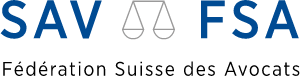 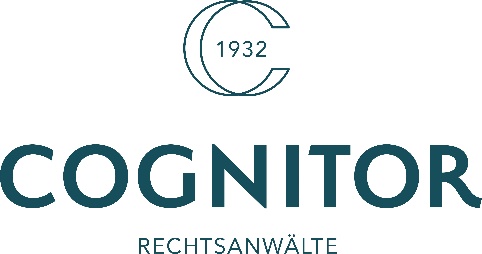 [Speaker Notes: Nicht durchgedrungen ist der Bundesrat auch mit dem Beschwerderecht für Staatsanwältinnen und Staatsanwälte gegen Nichtanordnung, Nichtverlängerung und Aufhebung einer Untersuchungs- oder Sicherheitshaft. Die Mehrheit der RK-N wollte dieses Recht allein für Beschuldigte und setzte sich durch.

Umstritten bis zuletzt war auch das vom Bundesrat beantragte Rekursrecht der Staatsanwaltschaft gegen Entscheide von Haftrichtern und -richterinnen. Nach dem Willen des Ständerats sollte die Anklage innert sechs Stunden Einsprache erheben können, wenn das Haftgericht beispielsweise ihren Antrag auf Haftverlängerung ablehnt.
Der Nationalrat lehnte das ab, weil es gegen die Europäische Menschenrechtskonvention verstösst. Zudem gehe es nicht an, dass die Staatsanwaltschaft durch die aufschiebende Wirkung einen negativen beschiedenen Antrag auf Haftverlängerung praktisch aus eigener Kraft aufheben könne. Auch hier folgte der Ständerat nun dem Nationalrat.
Neu geregelt wird auch der Umgang mit DNA-Profilen. Profile sollen nicht nur zur Aufklärung jener Delikte erstellt und gespeichert werden dürfen, um derentwillen das Verfahren geführt wird. Sie sollen auch zur Aufklärung früherer oder künftiger Taten verwendet werden können, wenn "konkrete Anhaltspunkte" dafür bestehen.]
Nach Revision: Kein Beschwerderecht STA
Art. 222 StPO (Nationalrat): 
«Einzig die verhaftete Person kann Entscheide über die Anordnung, die Verlängerung und die Aufhebung der Untersuchungs- oder Sicherheitshaft bei der Beschwerdeinstanz anfechten. (…)»
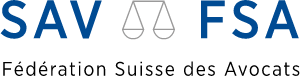 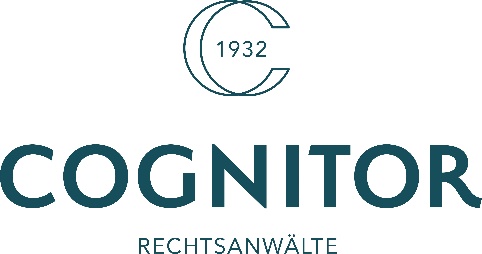 [Speaker Notes: Nicht durchgedrungen ist der Bundesrat auch mit dem Beschwerderecht für Staatsanwältinnen und Staatsanwälte gegen Nichtanordnung, Nichtverlängerung und Aufhebung einer Untersuchungs- oder Sicherheitshaft. Die Mehrheit der RK-N wollte dieses Recht allein für Beschuldigte und setzte sich durch.

Umstritten bis zuletzt war auch das vom Bundesrat beantragte Rekursrecht der Staatsanwaltschaft gegen Entscheide von Haftrichtern und -richterinnen. Nach dem Willen des Ständerats sollte die Anklage innert sechs Stunden Einsprache erheben können, wenn das Haftgericht beispielsweise ihren Antrag auf Haftverlängerung ablehnt.
Der Nationalrat lehnte das ab, weil es gegen die Europäische Menschenrechtskonvention verstösst. Zudem gehe es nicht an, dass die Staatsanwaltschaft durch die aufschiebende Wirkung einen negativen beschiedenen Antrag auf Haftverlängerung praktisch aus eigener Kraft aufheben könne. Auch hier folgte der Ständerat nun dem Nationalrat.
Neu geregelt wird auch der Umgang mit DNA-Profilen. Profile sollen nicht nur zur Aufklärung jener Delikte erstellt und gespeichert werden dürfen, um derentwillen das Verfahren geführt wird. Sie sollen auch zur Aufklärung früherer oder künftiger Taten verwendet werden können, wenn "konkrete Anhaltspunkte" dafür bestehen.]
Gewaltenteilung wieder hergestellt
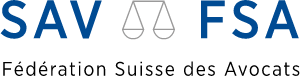 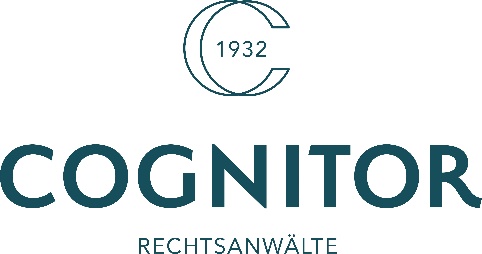 Restaurative Justiz
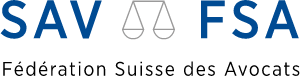 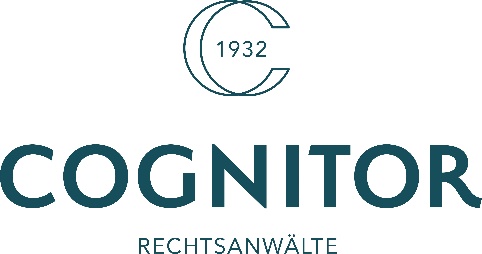 [Speaker Notes: beide Parteien eines Verfahrens auf eine Mediation einigen können. Deren Ergebnis kann die Strafverfolgungsbehörde berücksichtigen.

Mit der "Justice restaurative" hätte der Nationalrat zunächst eine Neuerung ins Strafprozessrecht aufnehmen wollen, gab dann aber in der Differenzbereinigung nach. Bei diesem Verfahren können die Parteien in allen Stadien eines Verfahrens in eine Mediation einwilligen und aktiv zur Wiedergutmachung beitragen.
Vom Tisch ist die "Justice restaurative" aber nicht: Die Räte erteilten dem Bundesrat gegen dessen Willen den Auftrag, eine Vorlage auszuarbeiten. Für einen Gesetzgebungsauftrag sei wegen zahlreicher offener Fragen zu früh, sagte Justizministerin Karin Keller-Sutter. Auch sei mit einem Postulat ein Prüfauftrag hängig.]
Wiedergutmachung im StGB
aArt. 53 StGB: 
«Hat der Täter den Schaden gedeckt oder alle zumutbaren Anstrengungen unternommen, um das von ihm bewirkte Unrecht auszugleichen, so sieht die zuständige Behörde von einer Strafverfolgung, einer Über­weisung an das Gericht oder einer Bestrafung ab, wenn:
die Voraussetzungen für eine bedingte Strafe (…) erfüllt sind; und
das Interesse der Öffentlichkeit und des Geschädigten an der Strafverfolgung gering sind.»
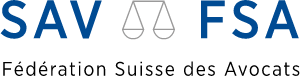 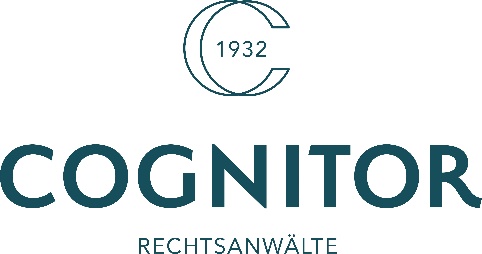 Wiedergutmachung im StGB
Art. 53 StGB (aktuelle Fassung): 
«Hat der Täter den Schaden gedeckt oder alle zumutbaren Anstrengungen unternommen, um das von ihm bewirkte Unrecht auszugleichen, so sieht die zuständige Behörde von einer Strafverfolgung, einer Über­weisung an das Gericht oder einer Bestrafung ab, wenn:
als Strafe eine bedingte Freiheitsstrafe bis zu einem Jahr, eine bedingte Geldstrafe oder eine Busse in Betracht kommt;
das Interesse der Öffentlichkeit und des Geschädigten an der Strafverfolgung gering sind; und
der Täter den Sachverhalt eingestanden hat.»
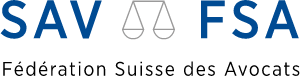 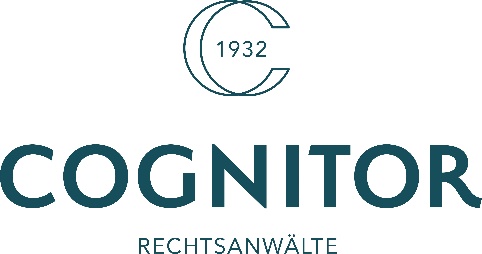 Doch noch Apéro!
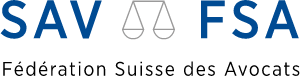 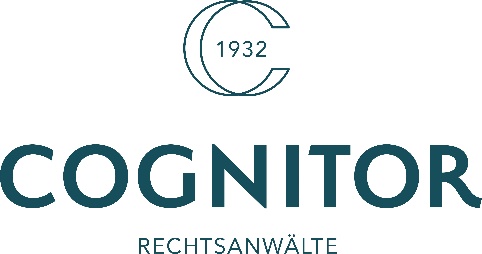